British English vs. American English
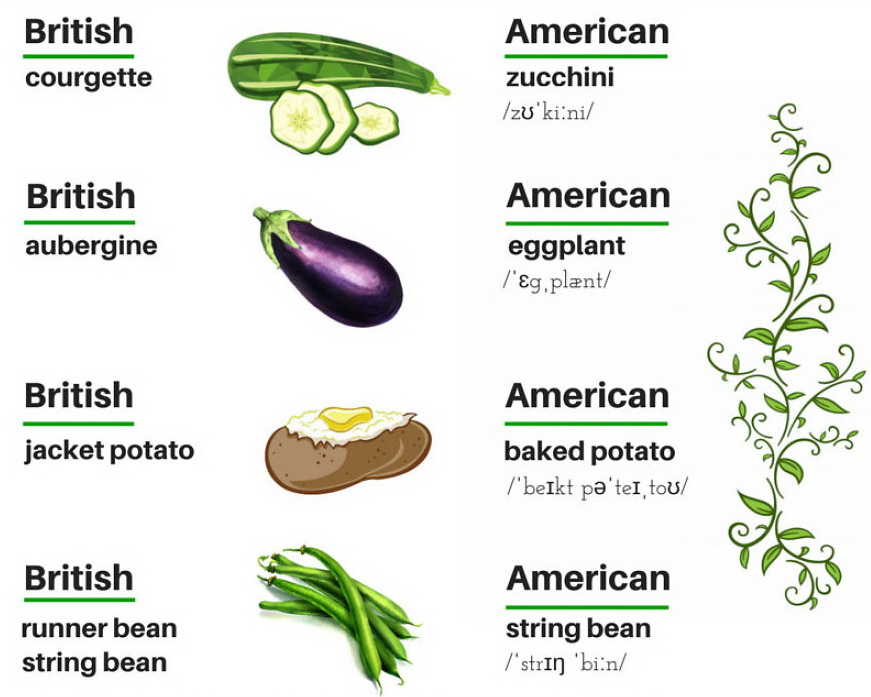 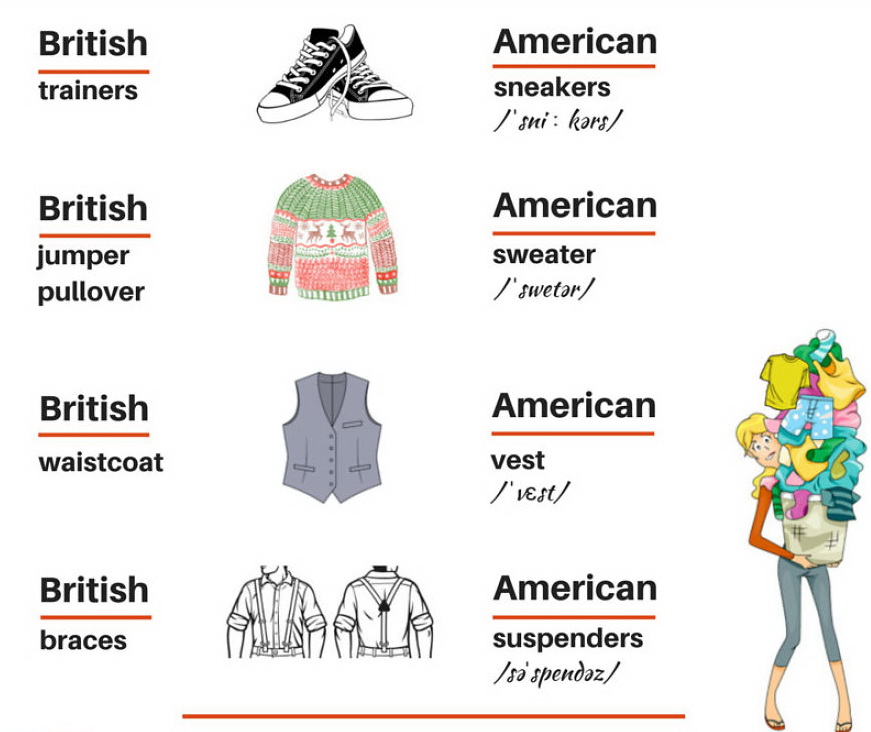 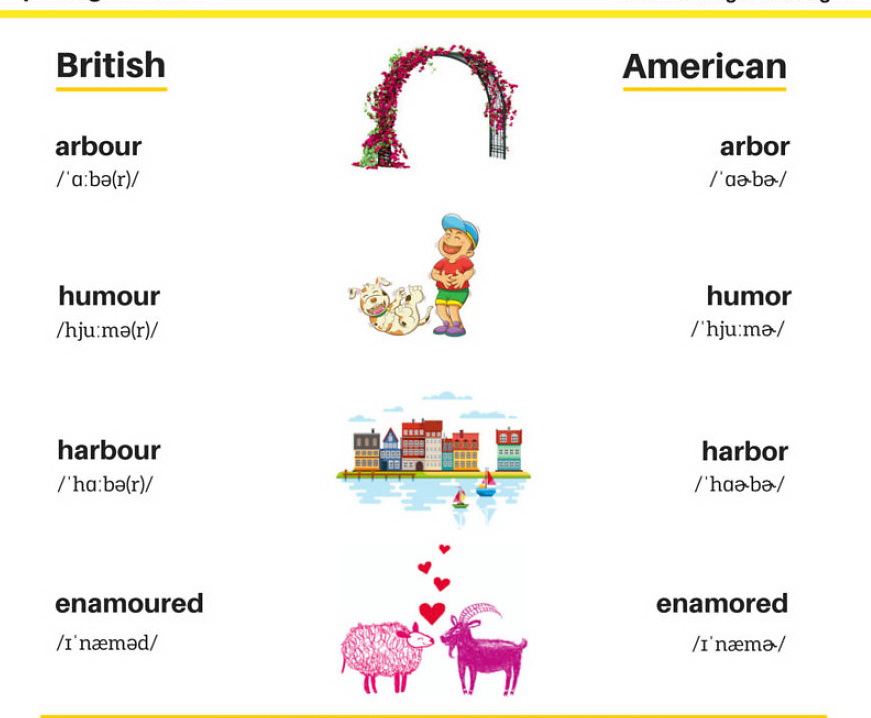 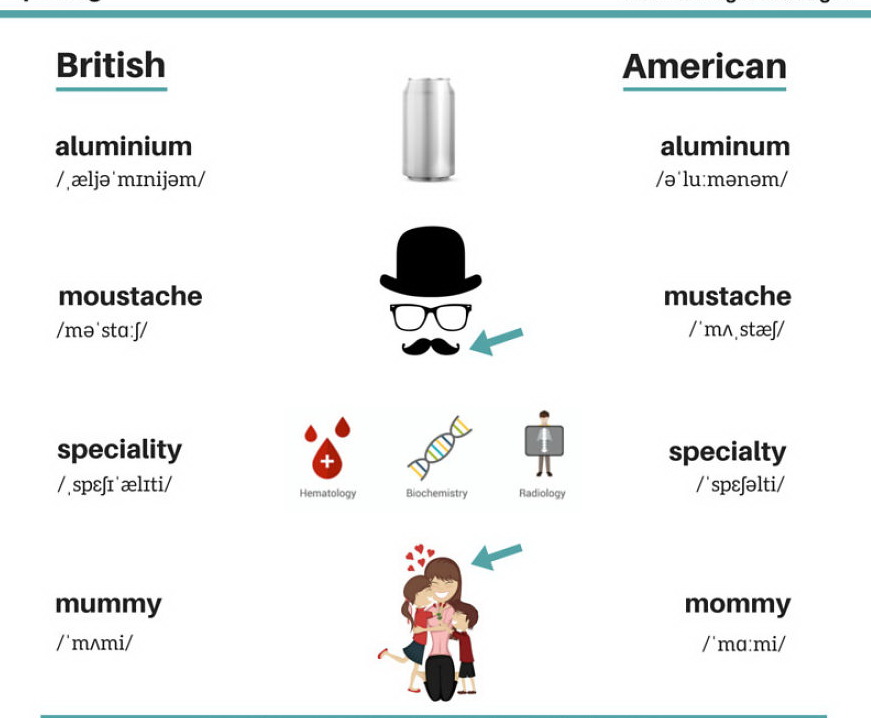 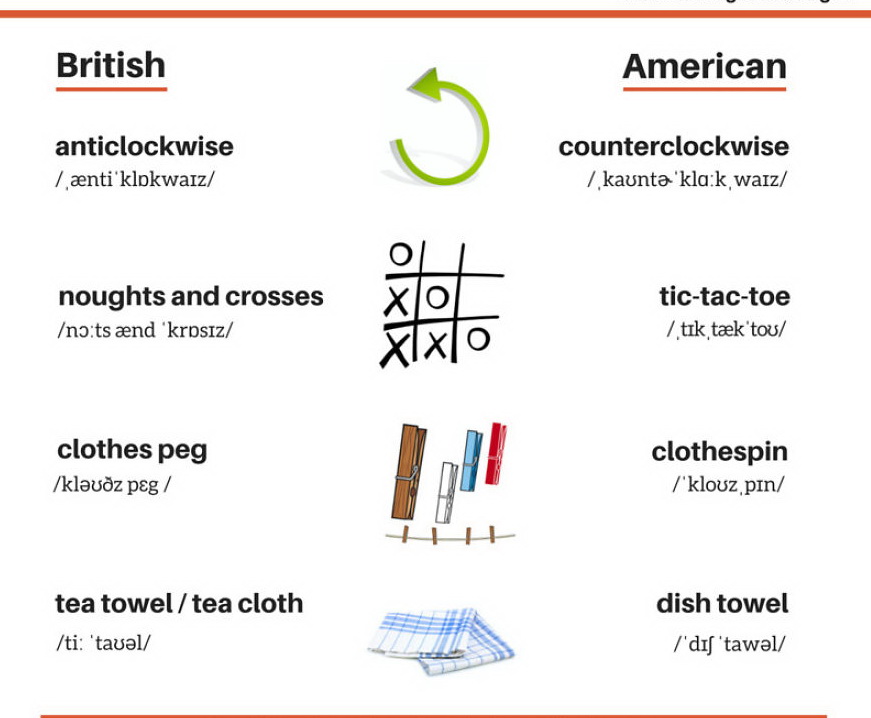 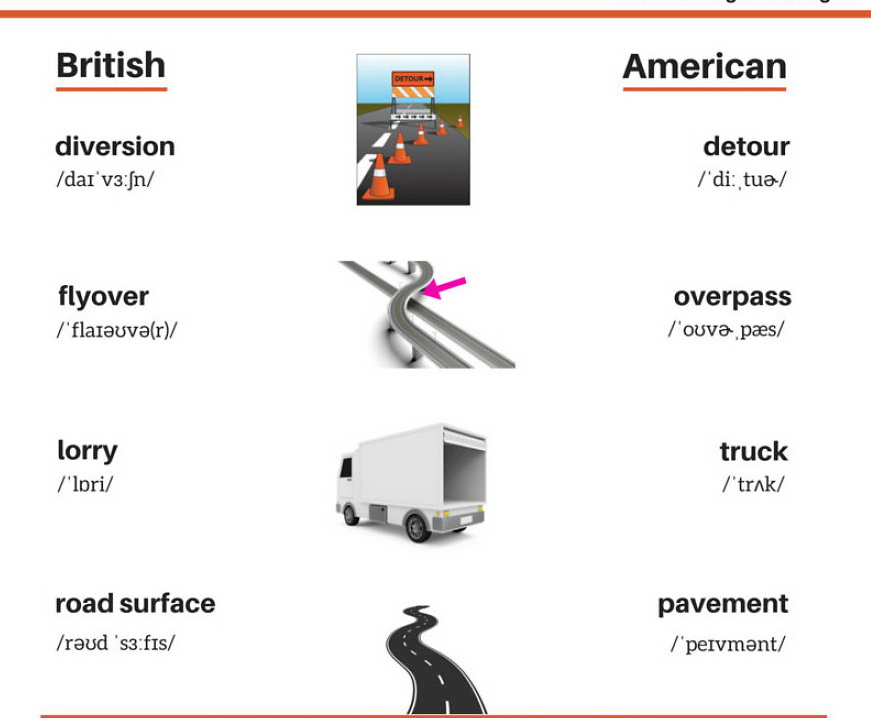 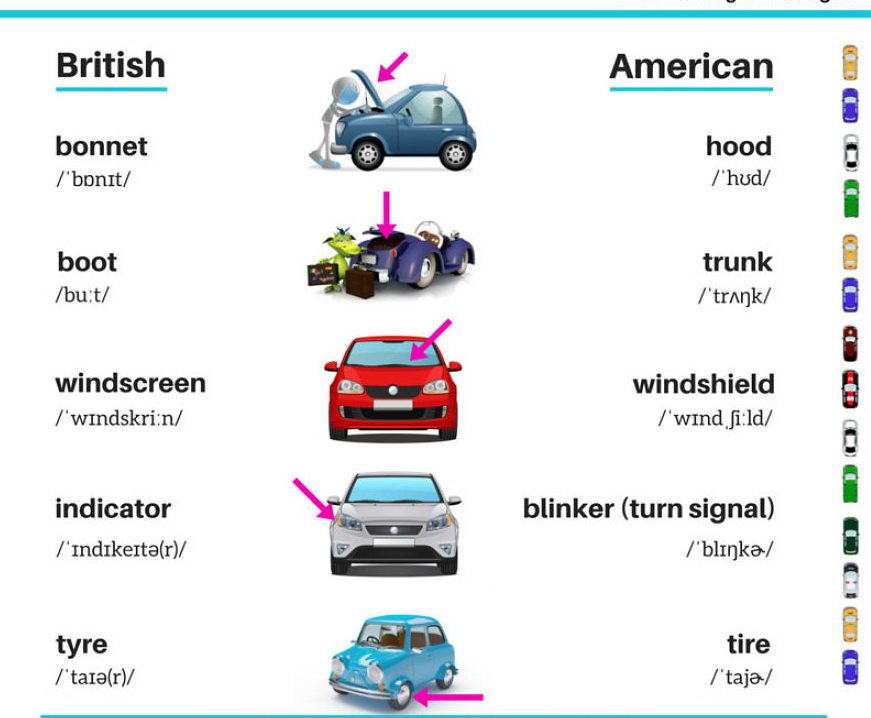 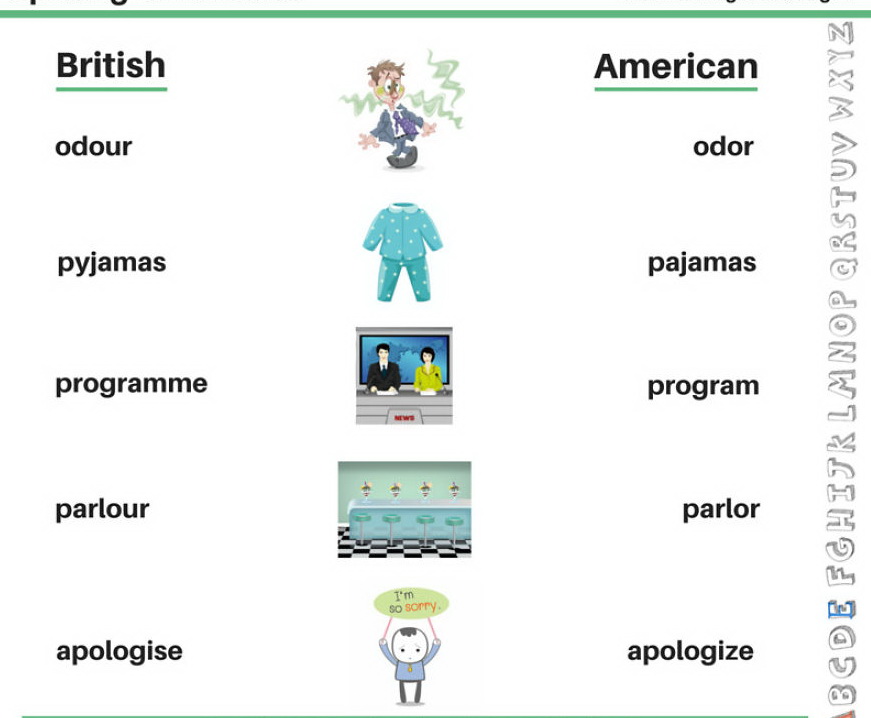 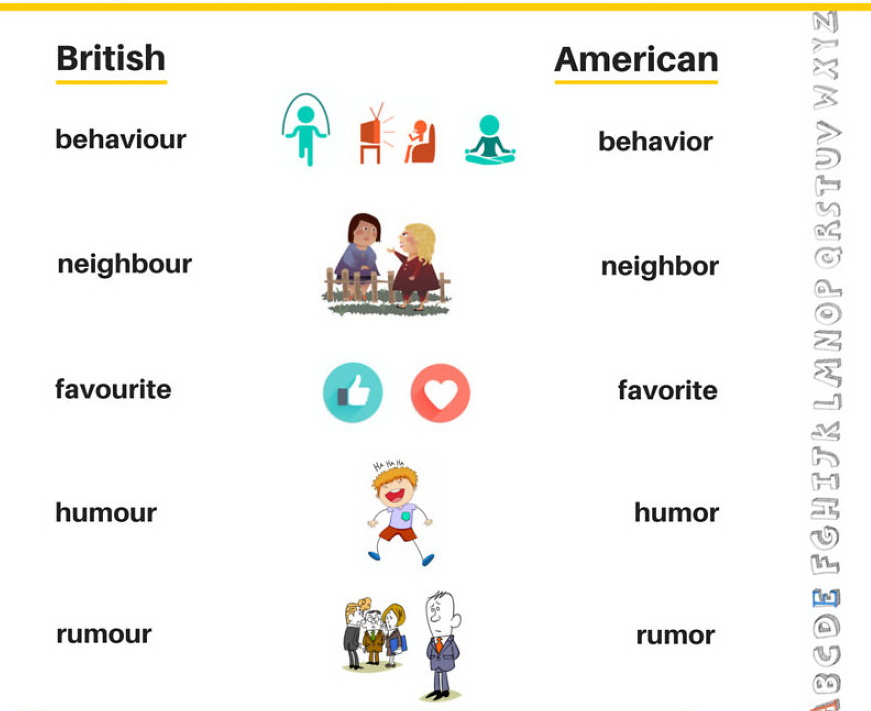 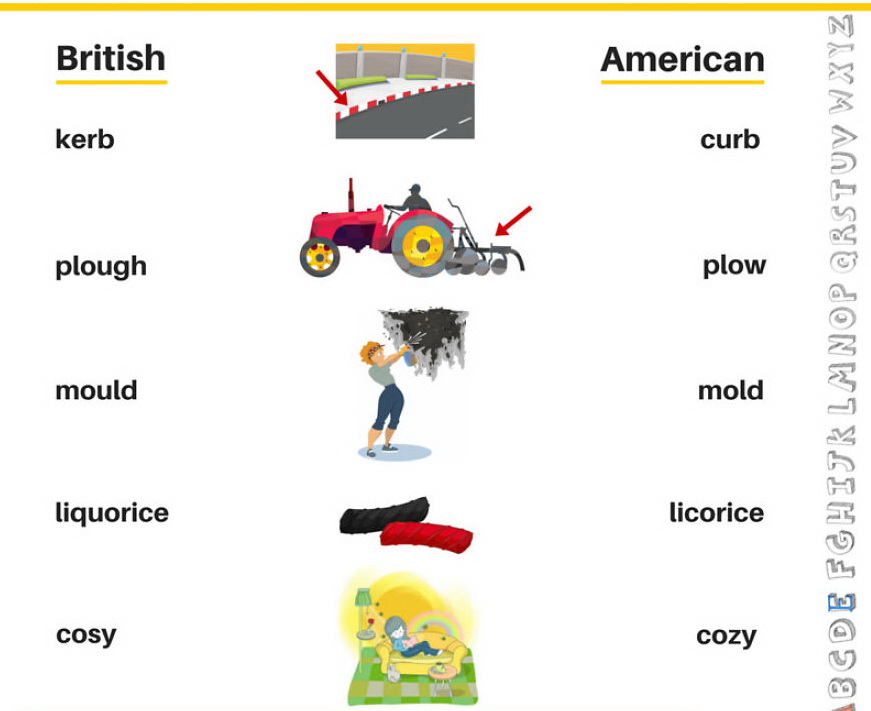 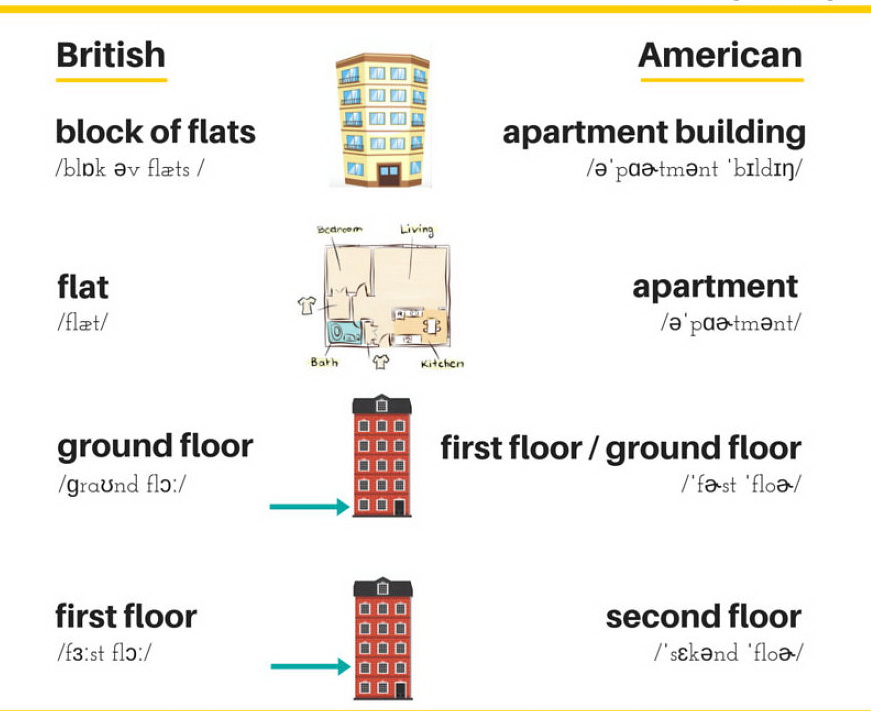 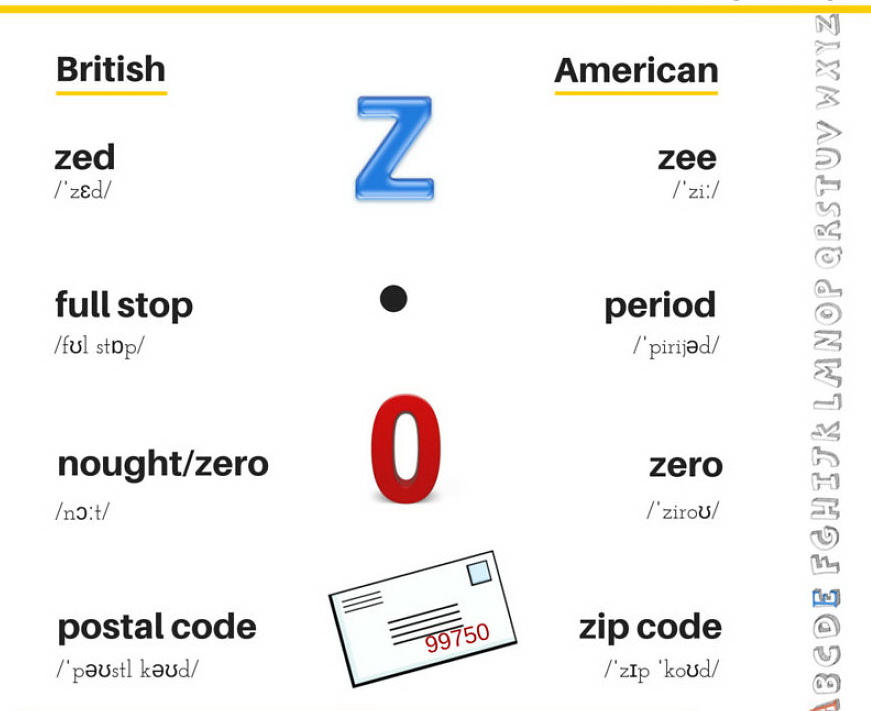 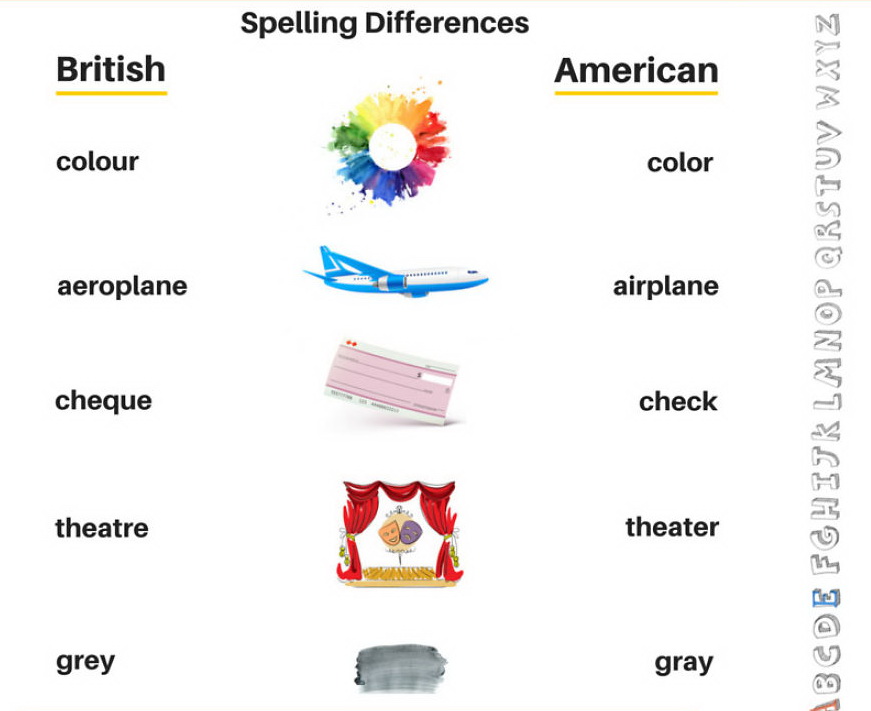 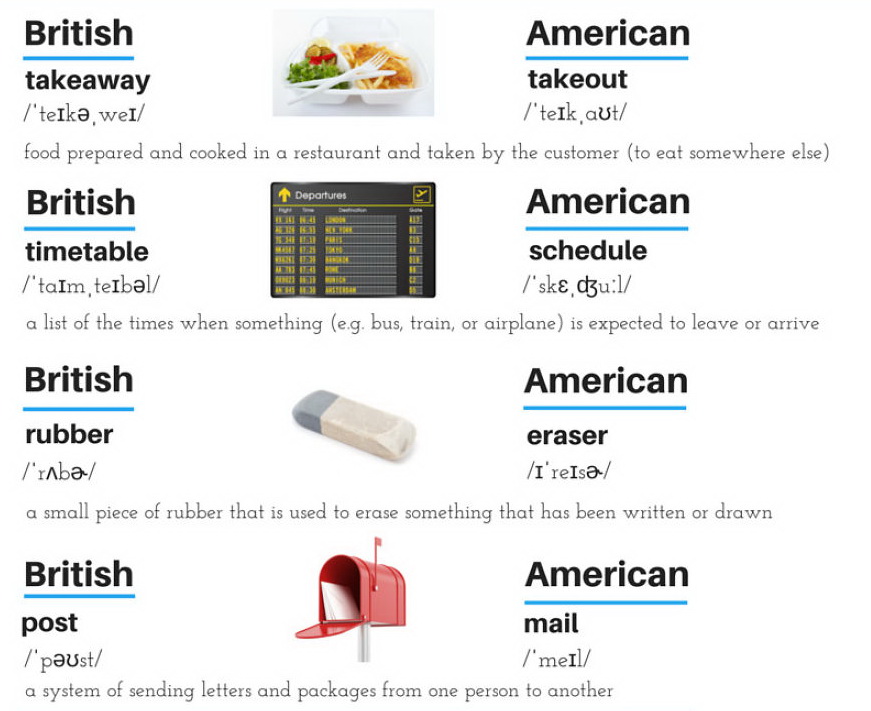 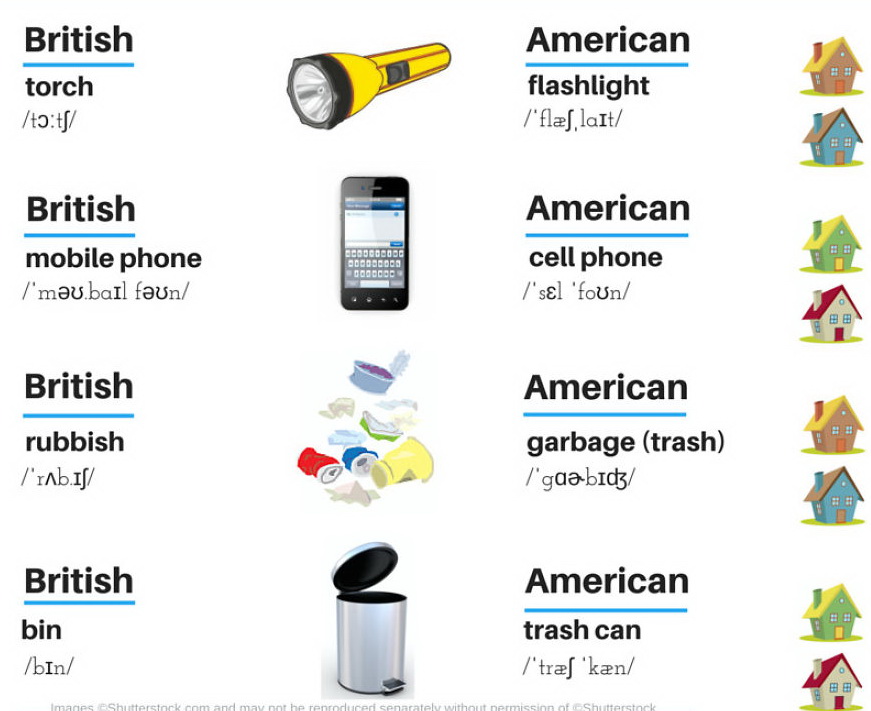 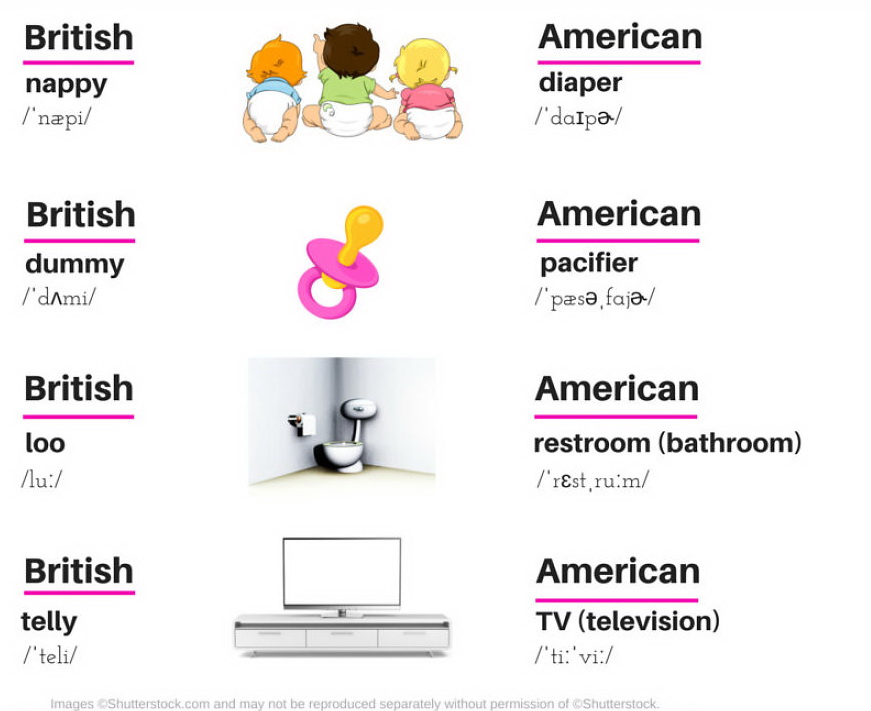 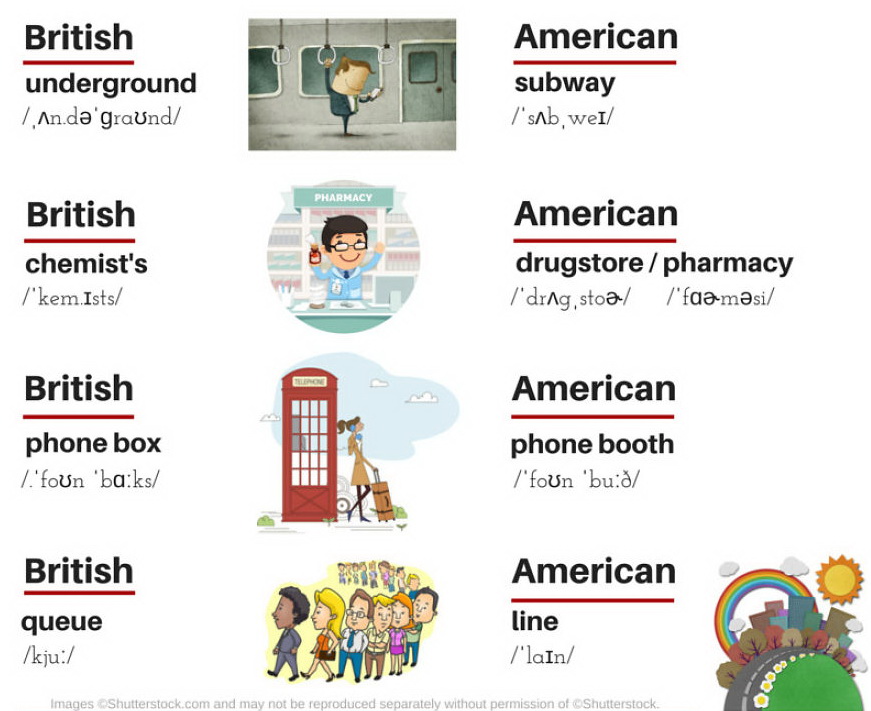 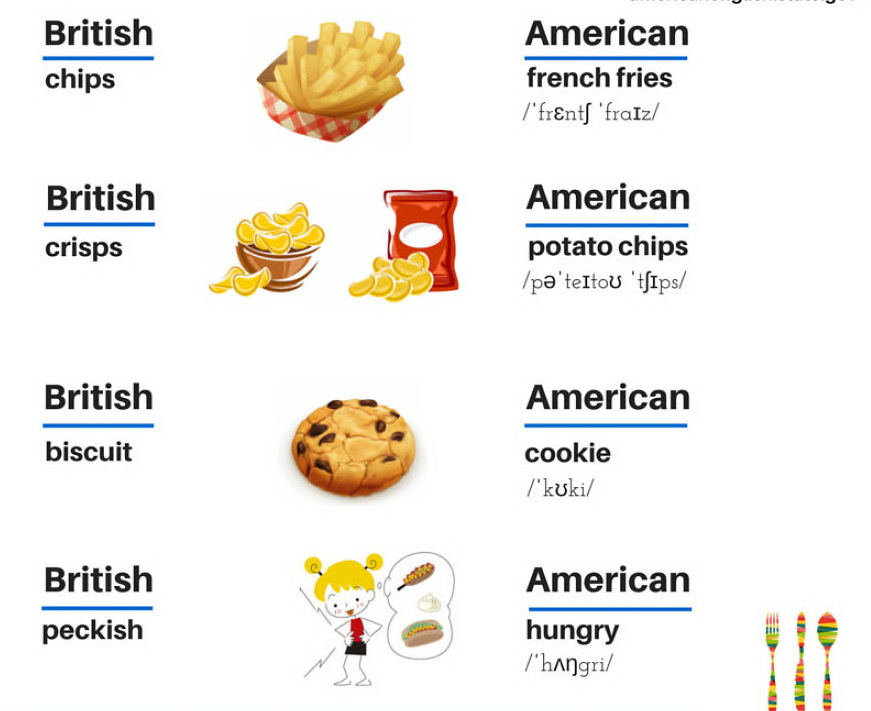 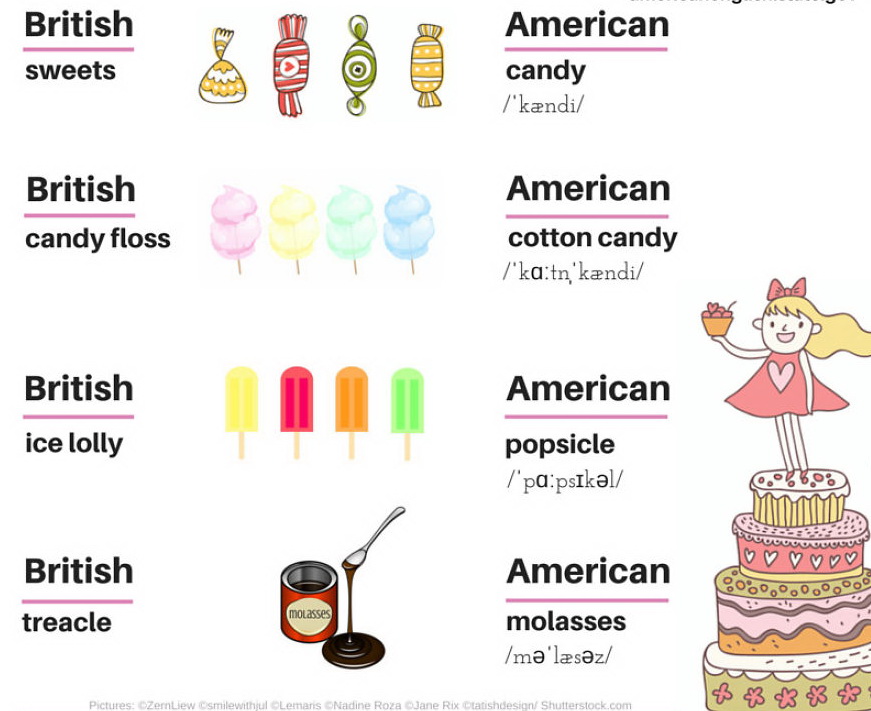 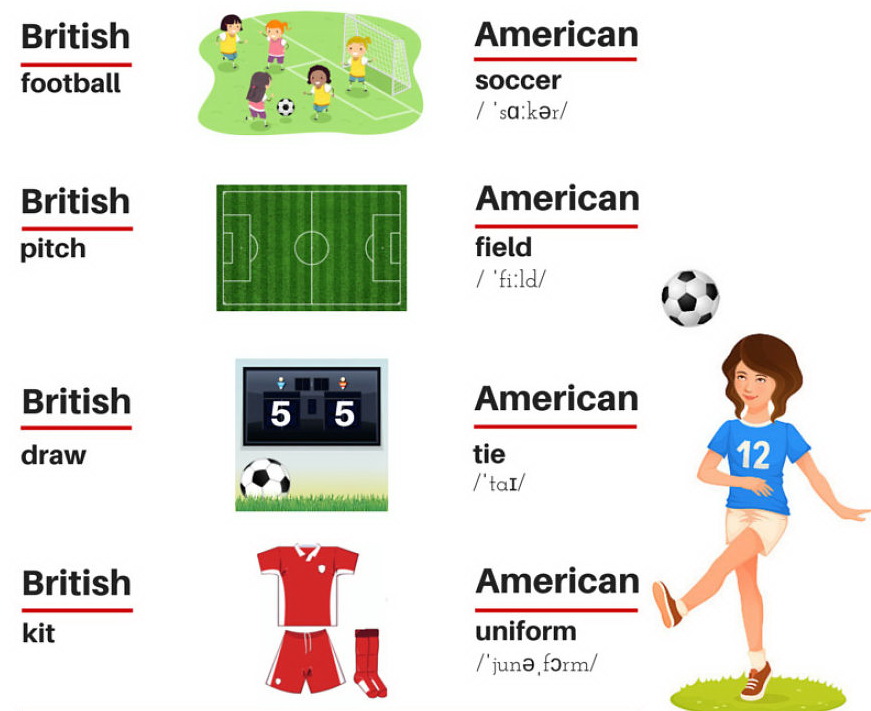 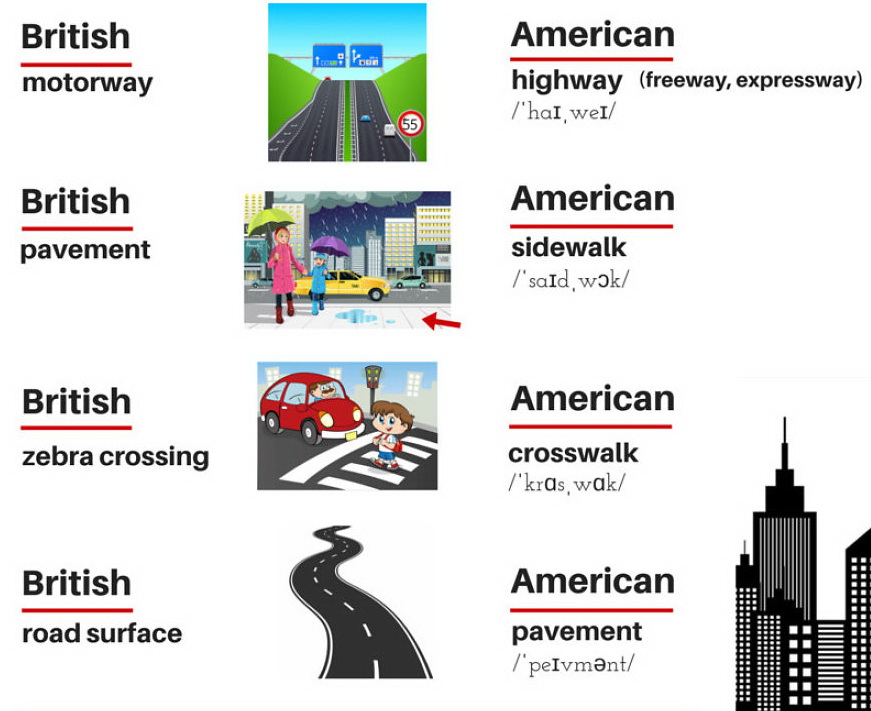 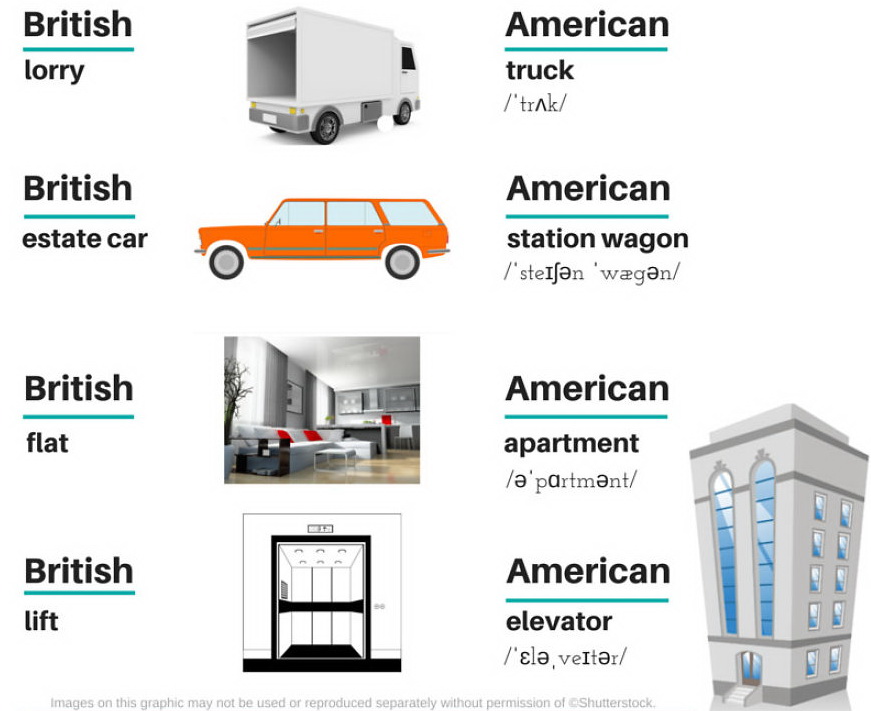 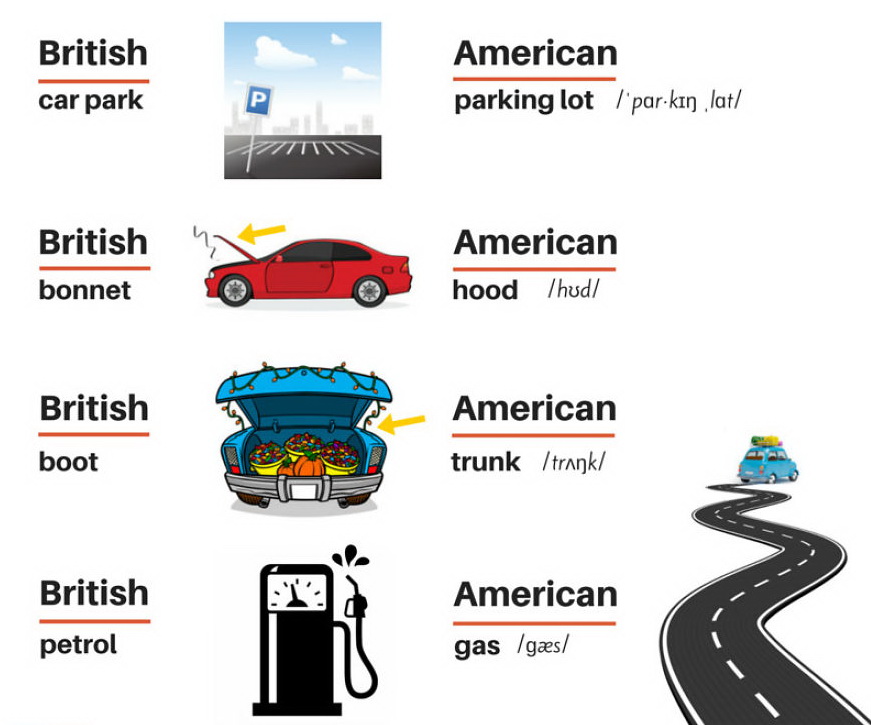 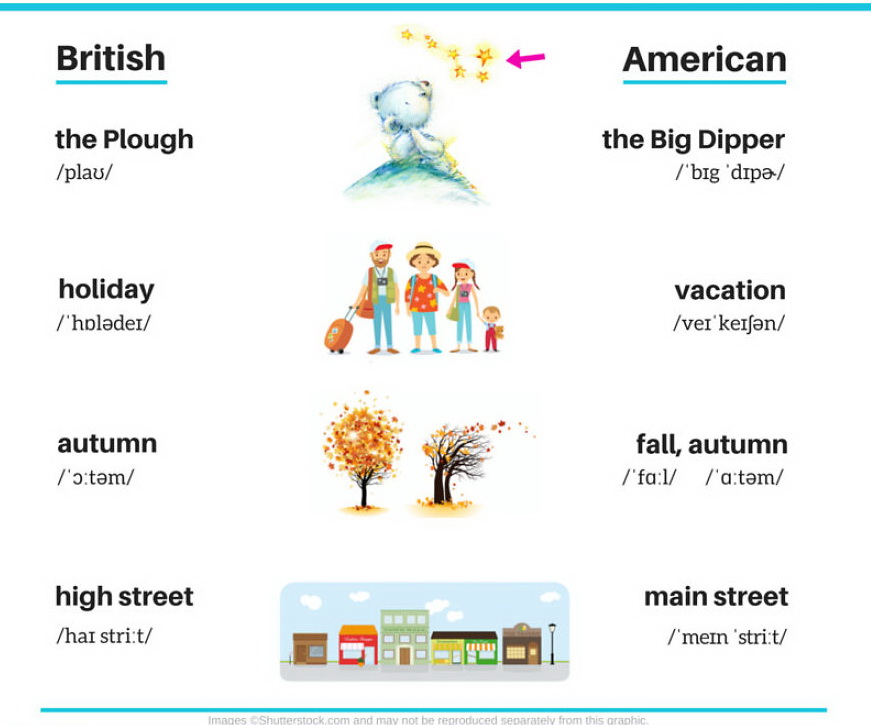